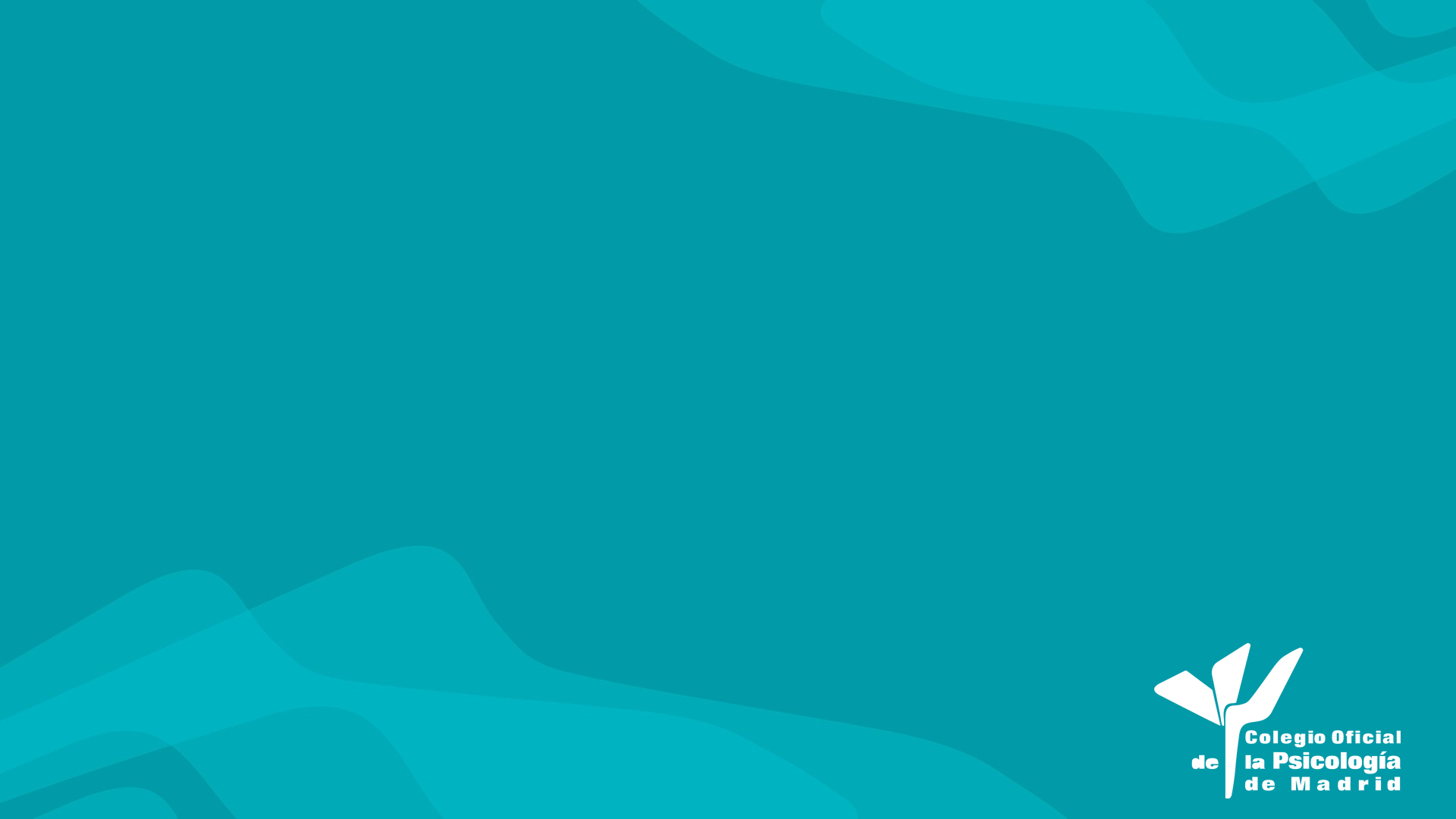 Principios básicos y líneas estratégicas de la legislatura 2025-2029
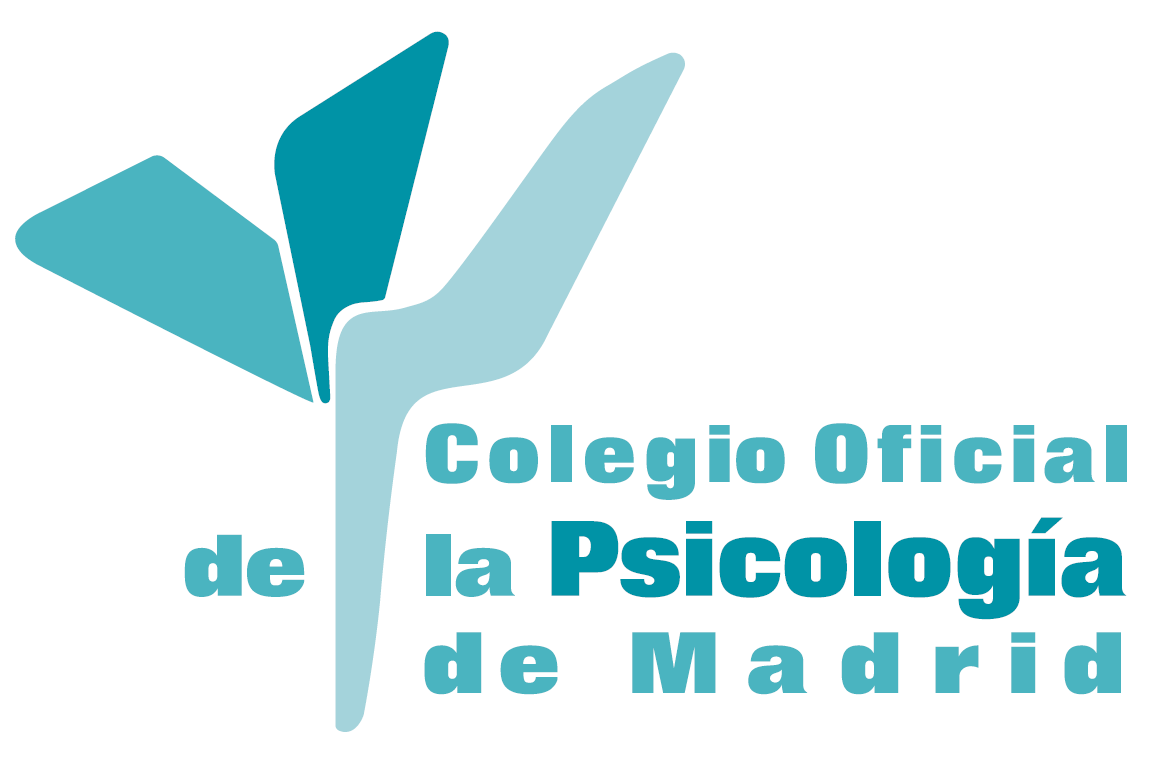 Principios básicos
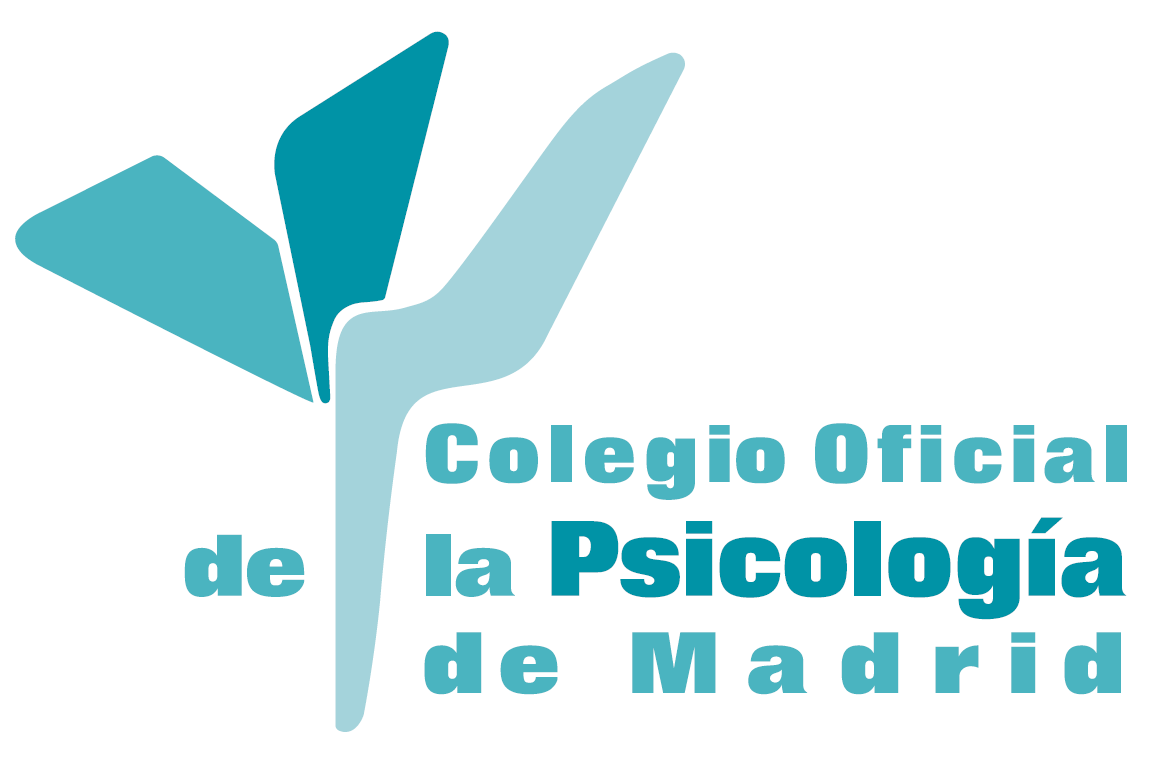 3
1
2
4
Un Colegio que promueve la Igualdad, la Inclusión, la Equidad y la Accesibilidad
Un Colegio con el que mejorar
Un Colegio socialmente útil
Un Colegio que defiende la profesión
Acción prioritaria
Colegio como referente
Compromiso reforzado
Línea transversal
Líneas estratégicas
Competencias profesionales
Formación continua nivelada
Psicología y ciudadanía
Contextos diversos
Saber técnico
Perspectiva ética
Representación institucional
Lucha contra el intrusismo
Proyecto de accesibilidad

Entorno libre de discriminación
Acciones formativas

Plataforma de formación

Asistencia Técnica en Metodología

PsicoEmprende
Colaboración interinstitucional

Lineamientos claros para la comunicación profesional
Documentos estratégicos

Incidencia social y política